Weight of the rice and sweet potato in this table is shown as equivalent value to raw materials. Actual material of rice shochu for the experiment was pregelatinized rice AA-90 and that of sweet potato shochu was steamed- and powdered-sweet potato with skin (the strain Kohkei No. 14, purchased from Shirohato Foods Corporation, Osaka, Japan). In addition, “Water ratio” and “koji ratio” represent the “percentage of water (mL) to total raw material weight (g)” and “percentage of koji weight converted to raw rice to total raw material weight”, respectively.
*Tap water was autoclaved and that for the starter mash was contained yeast cells and an appropriate concentration of citric acid for the final concentration to a theoretical 1% (w/v) in the mash.
Primers number 1-6 were used to incorporate a single-base substitution of glkA and the number 7 and 8 were used for the recombinant screening (see “Supplemental materials and methods” for detail). Primers labeled as “seq” were used for DNA sequencing. Bold, sequences complementary to hph; italic, sequences complementary to pRIE; underlined, specific sequence for the target region of the RIB2604 chromosome.
Data described on this table is the omitted data from Table 4.
Koji materials
(mainly rice or barley)
Koji
Starter mash
Spraying conidia of black or white koji mold and koji making
Water and yeast
5-7 days fermentation
at 25-32˚C
Steaming
Main materials
(rice, barley, sweet potato etc.)
Main mash
Fermentation period
Sweet potato: 6-10 days
Rice or barley: ~2 weeks
Temperature: 25-32˚C
Water
Shochu
Matured mash
Distillation
and
maturation
Figure S1. Flow of shochu making.
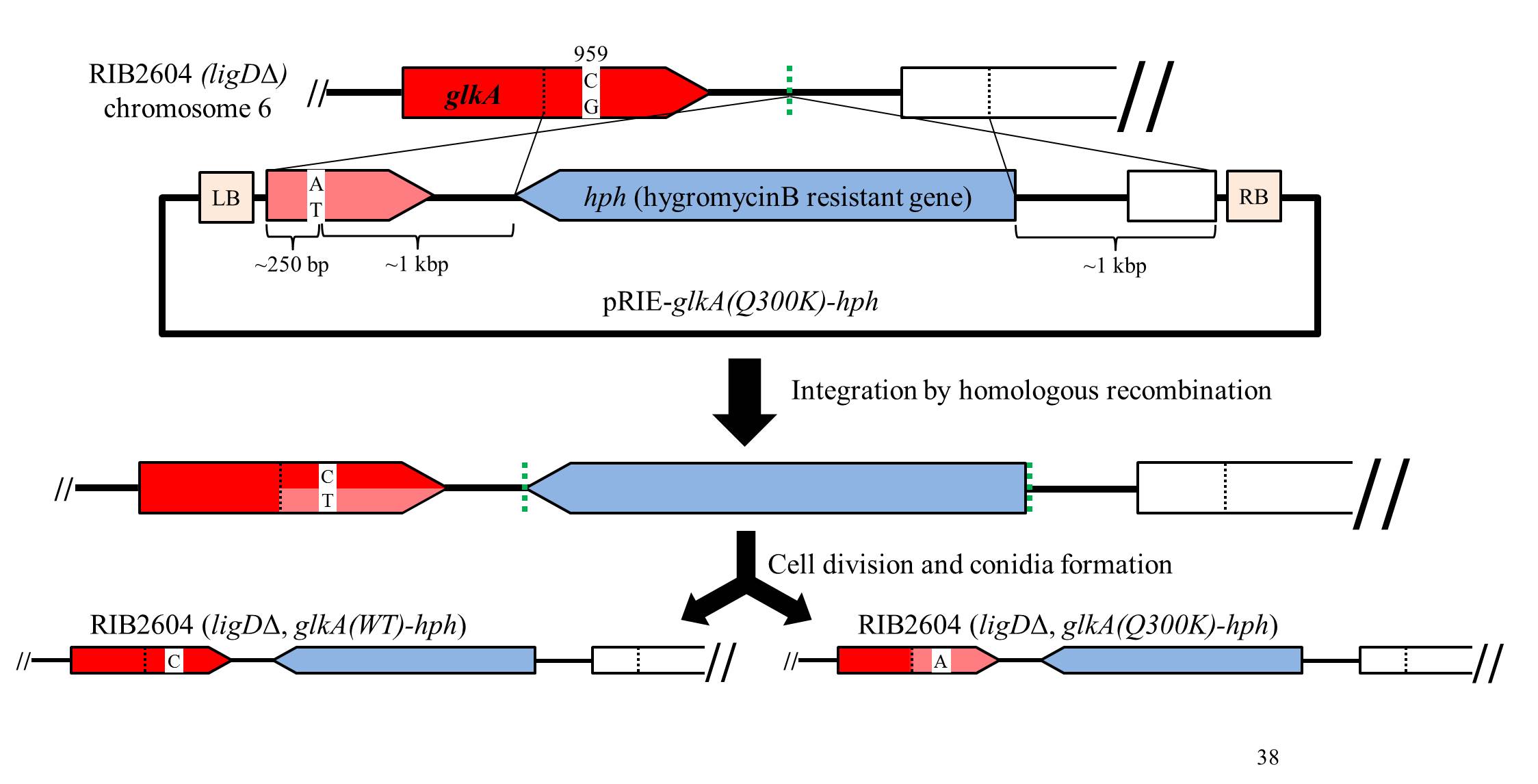 Isolation of hygromycin resistant clones and check the structure of
glkA locus by PCR, and sequencing of glkA  in the candidate clones
Three  glkA(WT) strains and a glkA(Q300K) strain were acquired from  the four resistant clones.
Figure S2. Establishment of recombinant strains with a glkA(Q300K) mutation
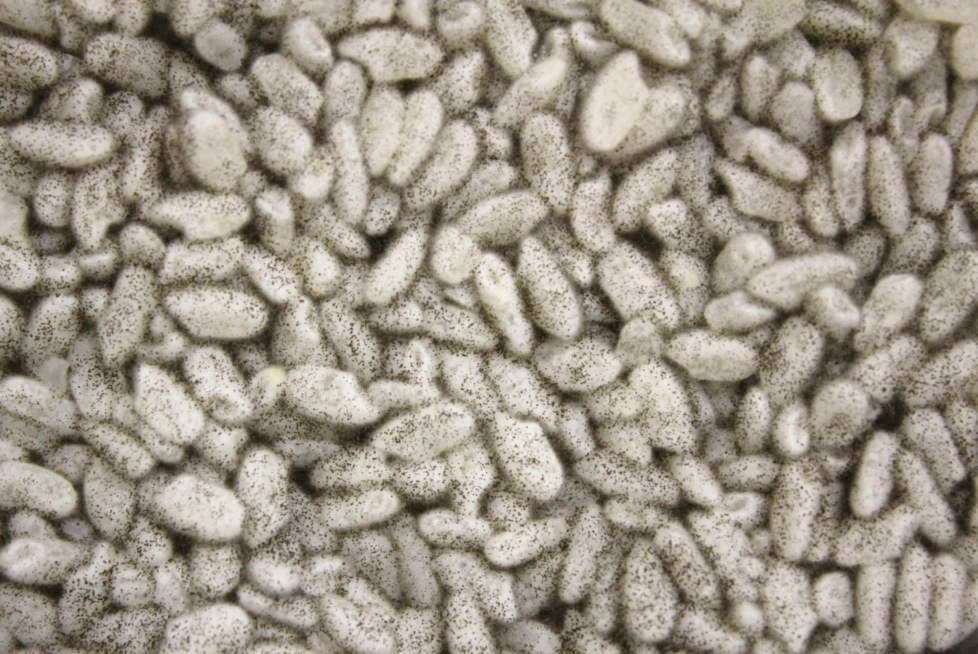 RIB2604 (WT, parent)
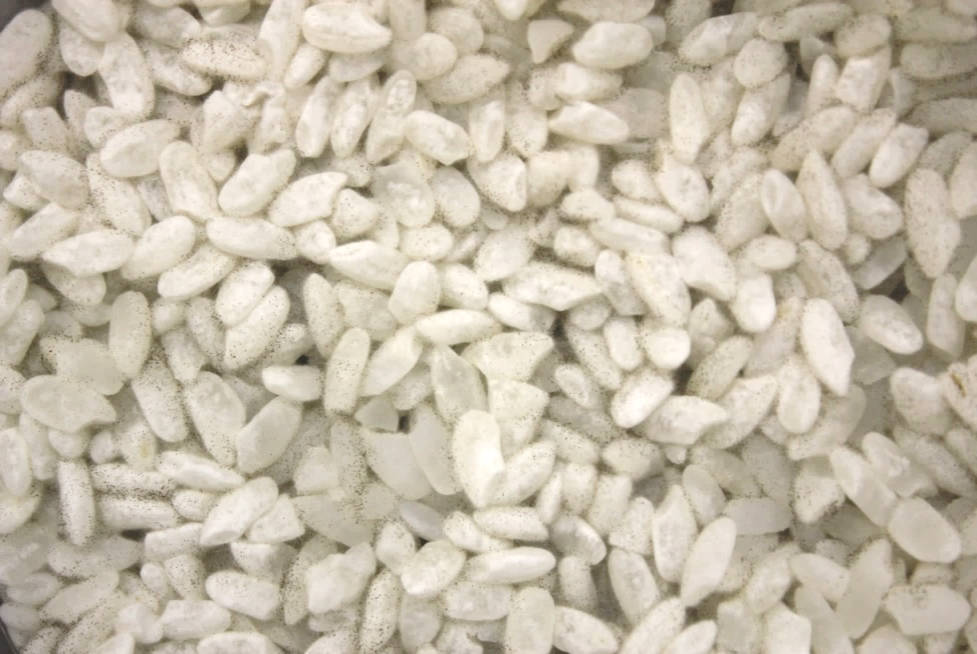 Mutant No. 3
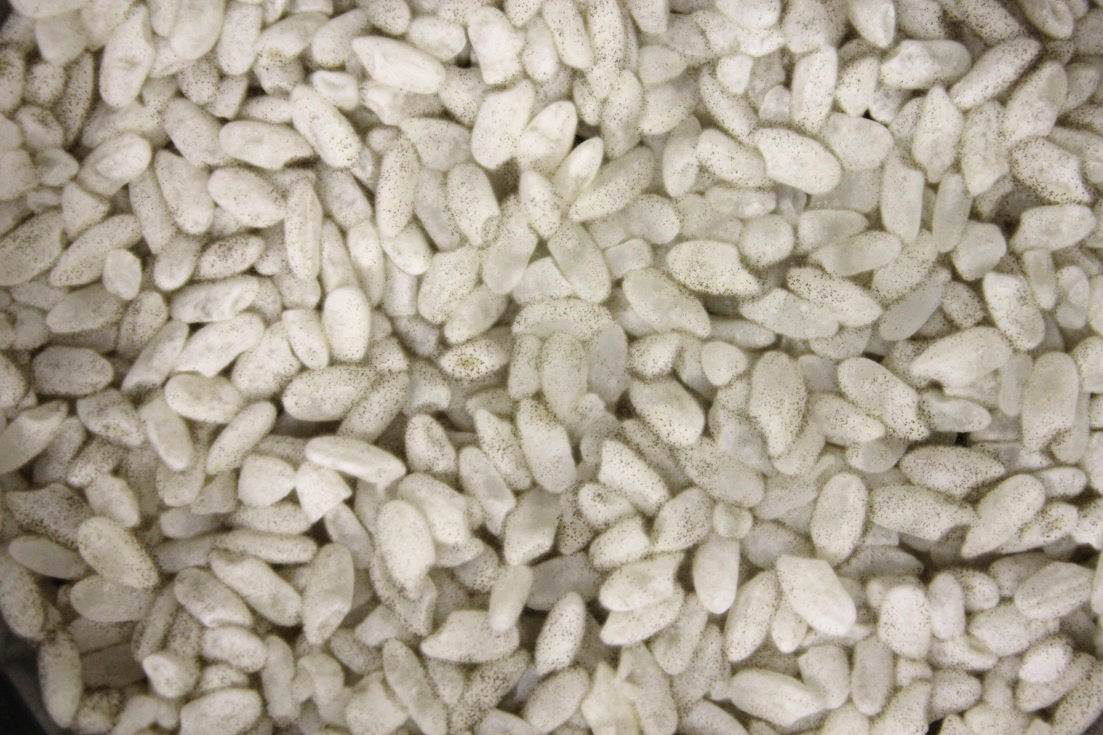 Mutant No. 11
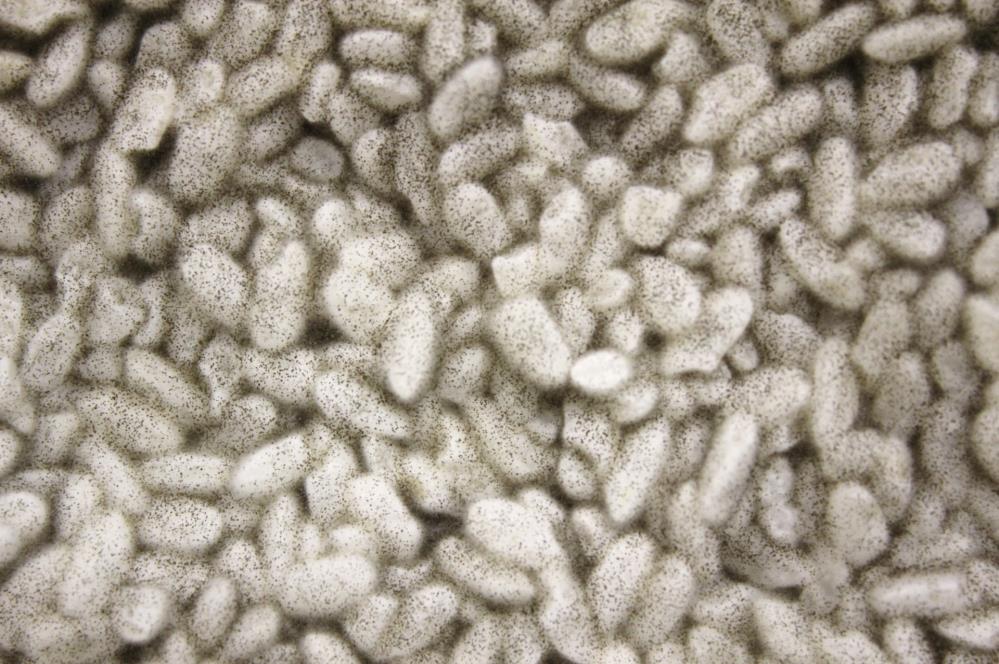 Mutant No. 6
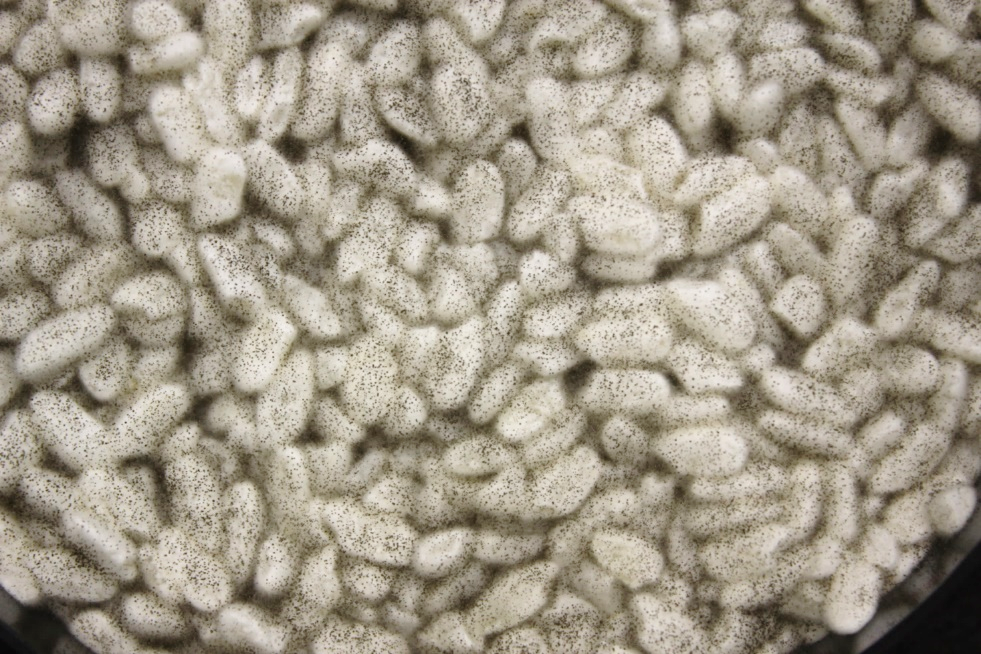 glkA(WT)-hph (control)
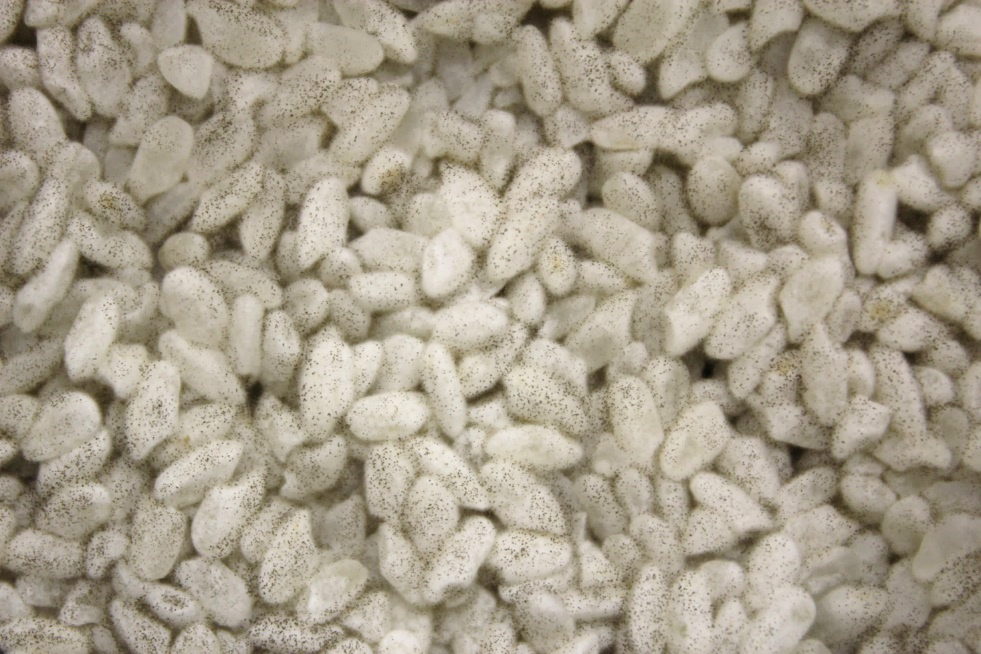 glkA(Q300K)-hph
Figure S3. Externals of koji made by each black-mold strains
Glycerol
Glycerol-3-P
2-DG-6-P 🕱
2-DG
Maltose
Glucose
Glucose-6-P
Glyceraldehyde-3-P
GlkA
HxkA
Sucrose
Fructose
Fructose-6-P
Fructose-1,6-PP
Dihydroxyacetone-P
HxkA
GlkA
Glycolysis
β-Oxidation
Oleate
Acetyl-CoA
Oxaloacetate
Acetate
Metabolism in TCA and glyoxylate cycle
Figure S4. Metabolic pathway of the carbon sources 
Seven carbon sources were used for the experiments described in Fig. 4. In A. luchuensis, GlkA is probably involved in glucose metabolism and 2-DG activation. On the other hand, HxkA may be responsible for the fructose metabolism. These hexokinases may also have low activity to the contrary sugars [30]. Glycerol is metabolized in the middle of the glycolysis pathway. Acetate and oleate are converted to acetyl-CoA and that is utilized in the TCA and glyoxylate cycles; the non-fermentative carbon sources (glycerol, acetate and oleate) are metabolized without phosphorylation of hexokinases. Dotted line in this figure indicates multistep reaction by several enzymes.
Supplemental materials and methods
Quantification of Yatalase released-GlcNAc from koji
Approximately 1 g of the koji and ~2 g glass beads were put into a 50 mL plastic tube, and 5 mL of water were added to the tube. The tube was autoclaved at 121˚C for 20 min., and 30 mL of 50 mM sodium phosphate buffer (pH 7.0) was added. The tubes were shaken horizontally and roundly on 200 rpm at 25˚C for 1 hr. The precipitate was recovered by centrifugation at 15,000×g for 10 min, and it was suspended by 35 mL of the buffer; a series of the steps for precipitation washing were repeated one more time. The precipitation or the washed koji was suspended in 4.5 mL of the buffer and grinded with a pestle. The grinded koji was returned to the original tube as possible. One milliliter of 6.5 mg/mL Yatalase (Takara Bio, Shiga, Japan) dissolved in the buffer was added to the tube, and the mixture was reacted on 200 rpm at 37˚C for 2 hr. The supernatant was recovered by centrifugation at 20,000×g for 5 min, and a three-times volume of ethanol was added to the mixture. After mixing well, it was centrifuged at 20,000×g for 5 min, and the supernatant was recovered. A part of the supernatant was dried up with a centrifugal dryer. GlcNAc amount of the dry matter was measured by the Reissig’s method [34].
 
Gene manipulation and DNA sequencing
The ORF and downstream region of glkA (glkA-ORF and glkA-D) were amplified by PCR using DNA polymerase KOD-Plus-Neo (Toyobo, Osaka, Japan) with a specific primer set (primer 1 with 2 for glkA-ORF and 3 with 4 for glkA-D) and the genomic DNA of mutant No. 3 as the template according to manufacturer’s-recommended reagent composition. The gene cassette of hph, which is regulated by promoter and terminator of a glyceraldehyde-3-phosphate dehydrogenase gpdA (GenBank: GAT24595.1), was also amplified using primer 5 and 6, with pB-Al_hph as the template. PCR conditions were as follow; initial denaturation: 94˚C for 2 min., amplification: 35 cycles (98˚C for 10 sec.→68˚C for 30 sec./kbp), final extension: 68˚C for 3 min. The three PCR products were purified and were mixed with EcoRI-digested pRIE [14] that is a shuttle vector for E. coli and Rhizobium radiobacter (syn. Agrobacterium tumefaciens), in an appropriate ratio. The mixture was reacted with the master mix of NEBuilder HiFi Assembly Cloning Kit (New England Biolabs, Ipswich, MA) according to manufacturer’s protocol, and the reactant was introduced into the competent E. coli included in the kit. The transformants were selected by a 25 µg/mL kanamycin-containing LB plate and its plasmid structure was checked by colony PCR (details are not shown). A clone containing a desirable plasmid was cultured and the plasmid was extracted. The plasmid, pRIE-glkA(Q300K)-hph, was introduced into R. radiobacter LBA4404 by electroporation using a MicroPulser Electroporator (Bio-Rad Laboratories, Hercules, CA) and the transformants were selected by a kanamycin-containing LB plate. Transformation of RIB2604 ligDΔ with recombinant R. radiobacter LBA4404 was carried out according to Michielse’s method [13]. Transformants of RIB2604 ligDΔ were selected by 100 µg/mL hygromycin-containing CDA plate and the structure of its glkA locus checked by PCR using primers 7 and 8 (details are not shown). Four candidate clones were isolated and the genomic DNA was extracted from each clone using the MightyPrep reagent for DNA (Takara Bio). DNA sequencing of glkA in the each candidate was done using genomic DNA and primers 9 and 10, both primers are common in PCR amplification of glkA and Sanger sequencing (details are not shown). PCR amplification and sequencing of hxkA, hxkB, and creA of mutant No. 3 was carried out with its genomic DNA and the primers set listed on Table S3.


Supplemental reference
[34] Reissig JL, Storminger JL, Leloir LF. MODIFIED COLORIMETRIC METHOD FOR THE ESTIMATION OF N-ACETYLAMINO SUGARS. J Biol Chem. 1955;217:959–966.